Cut along the dotted lines
2”x3.5”
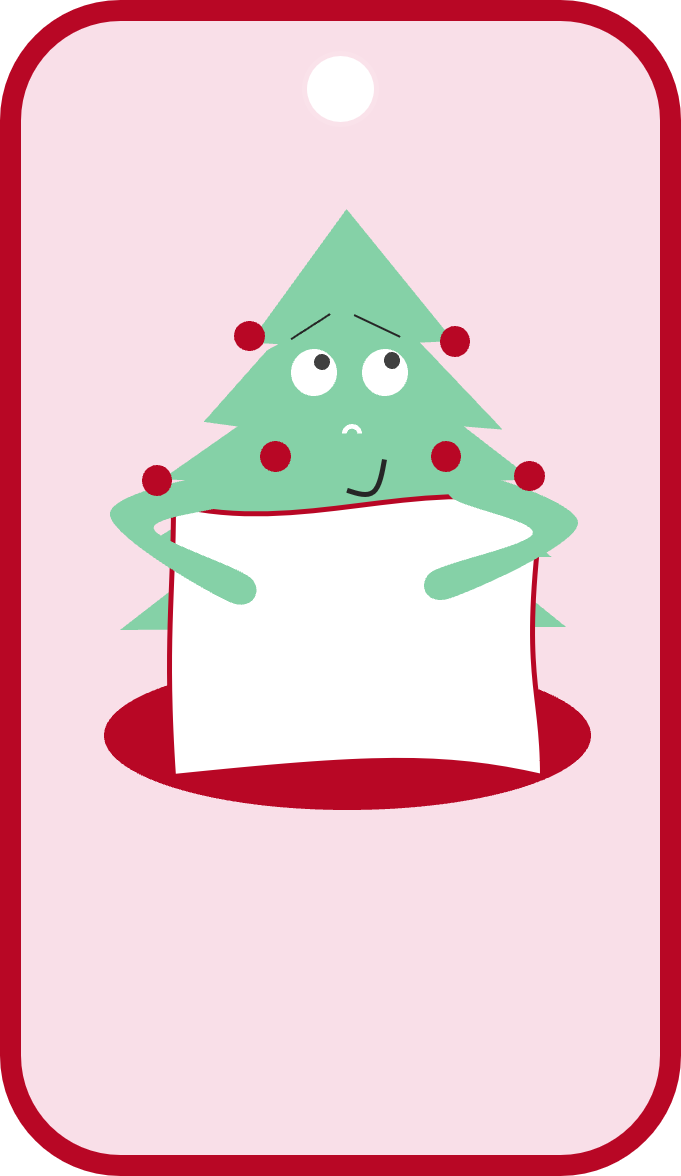 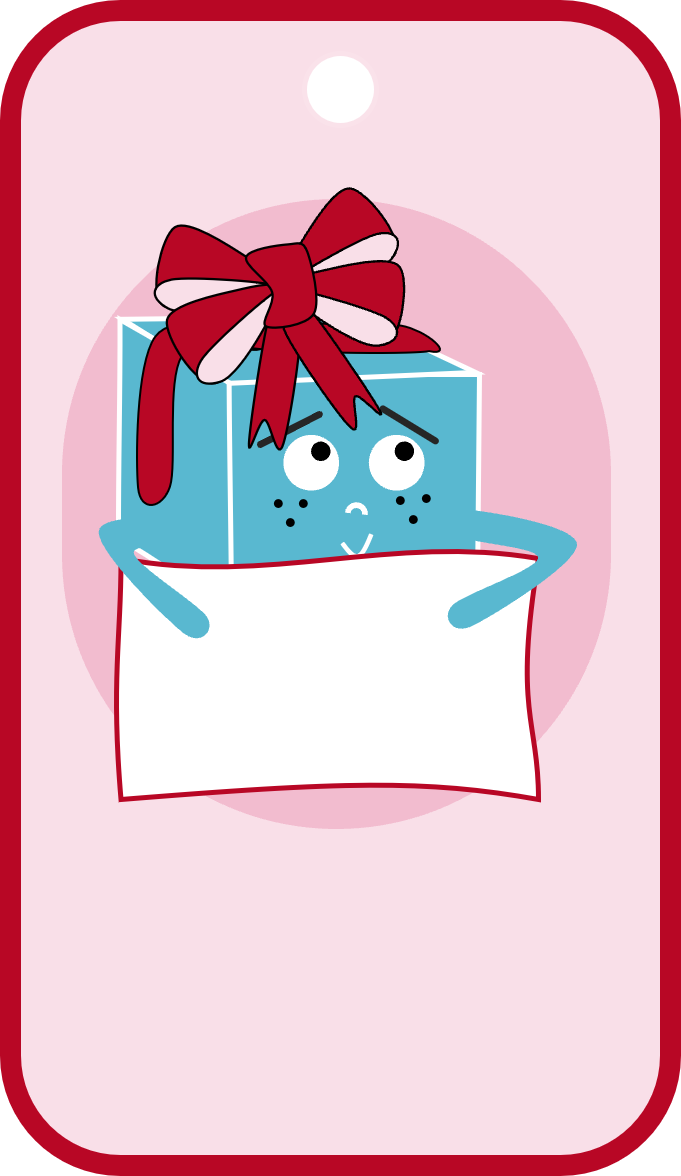 Your Text Goes Here
Your Text Goes Here
Type Here:
Type Here:
Type Here:
Type Here:
Type Here:
Type Here:
Type Here:
Type Here:
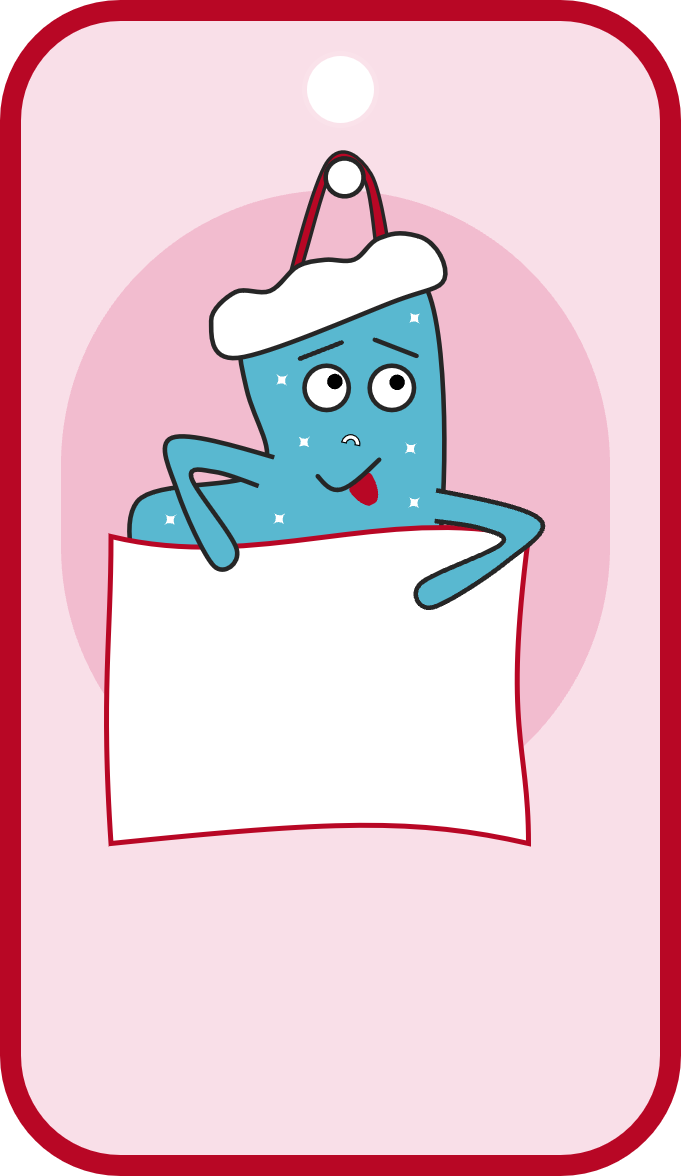 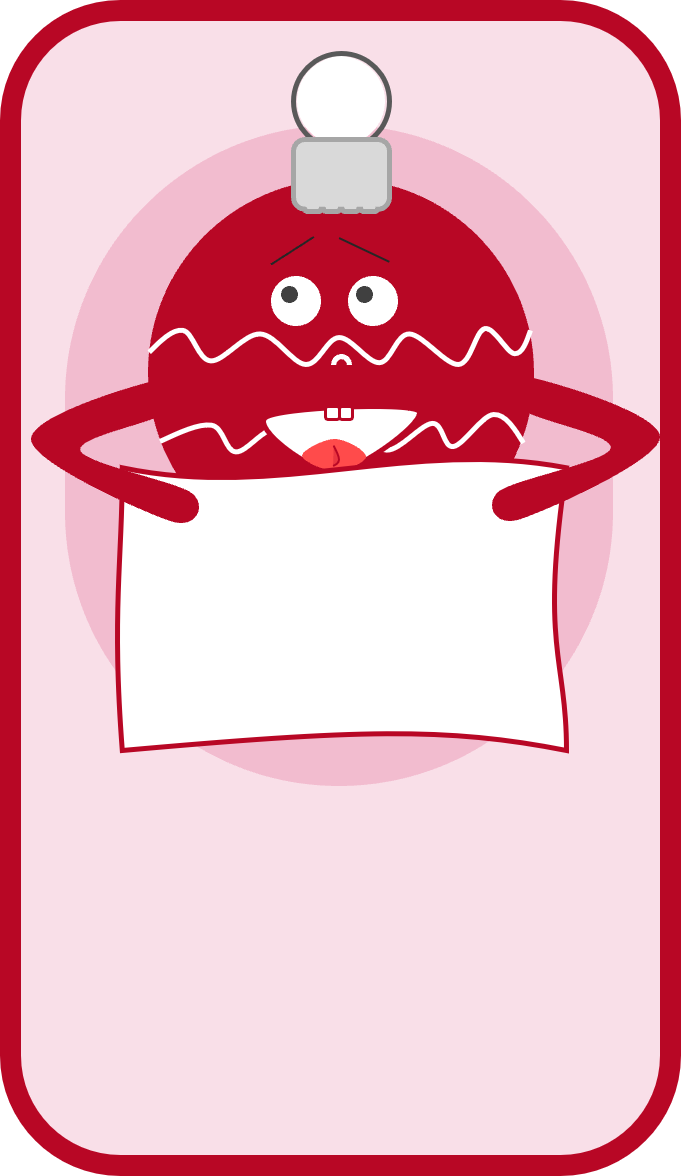 Your Text Goes Here
Your Text Goes Here
Perky Learning
Cut along the dotted lines
2”x3.5”
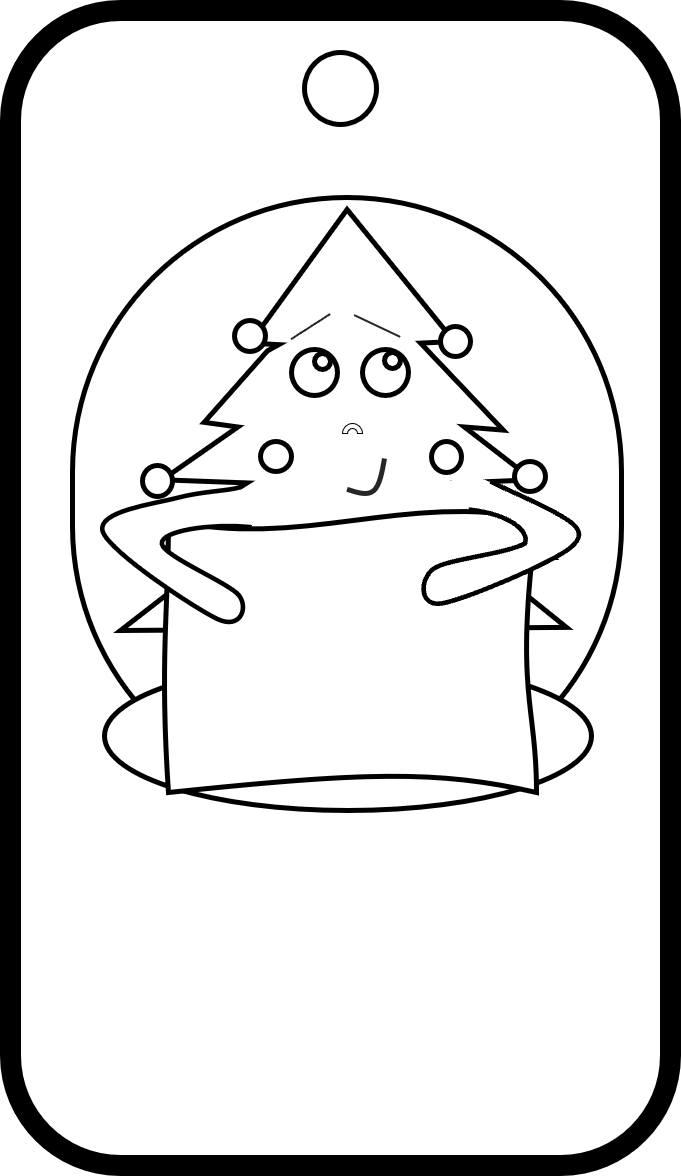 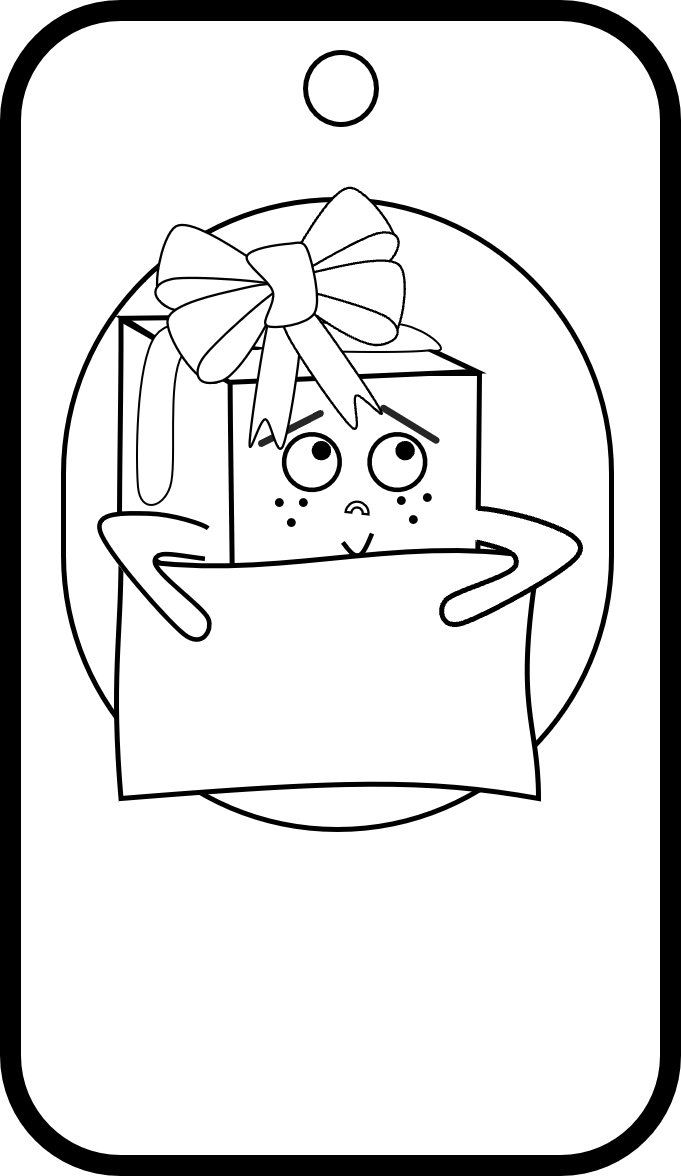 Your Text Goes Here
Your Text Goes Here
Type Here:
Type Here:
Type Here:
Type Here:
Type Here:
Type Here:
Type Here:
Type Here:
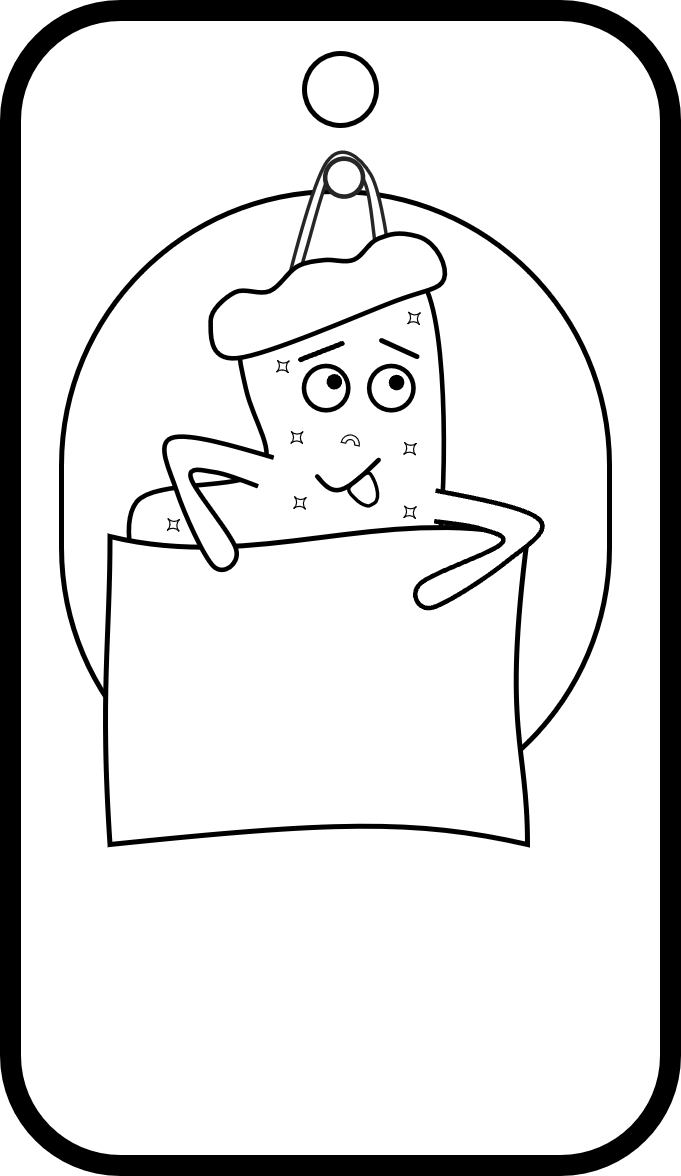 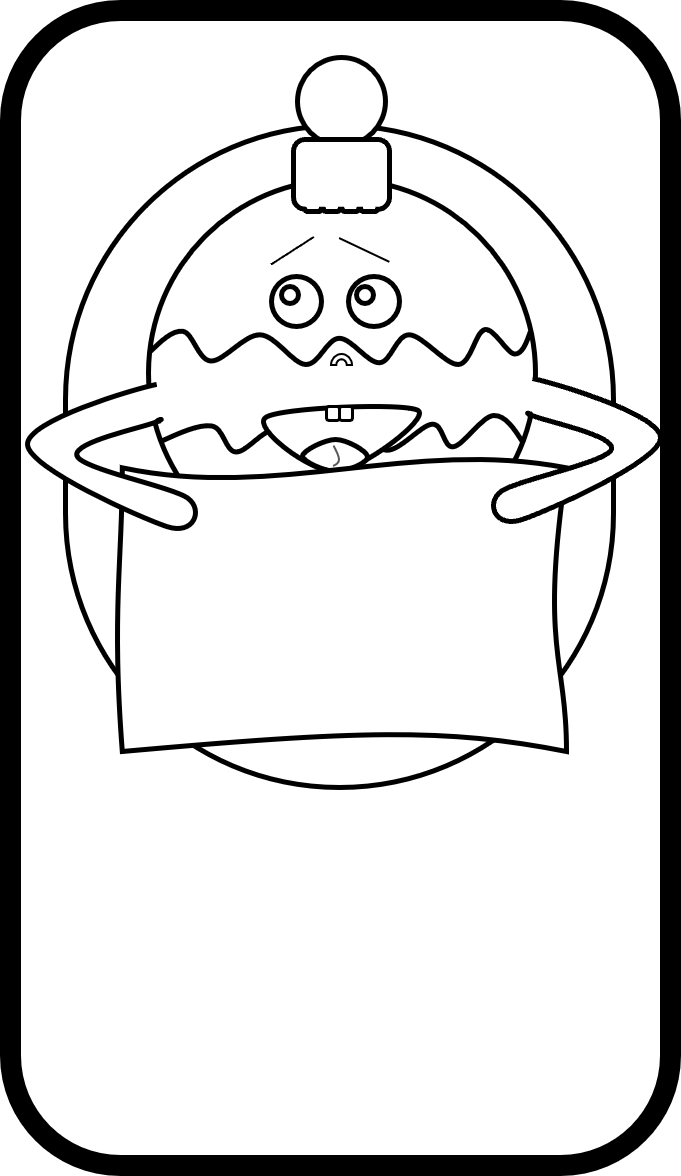 Your Text Goes Here
Your Text Goes Here
Perky Learning
Cut along the dotted lines
2.5” x 4.5”
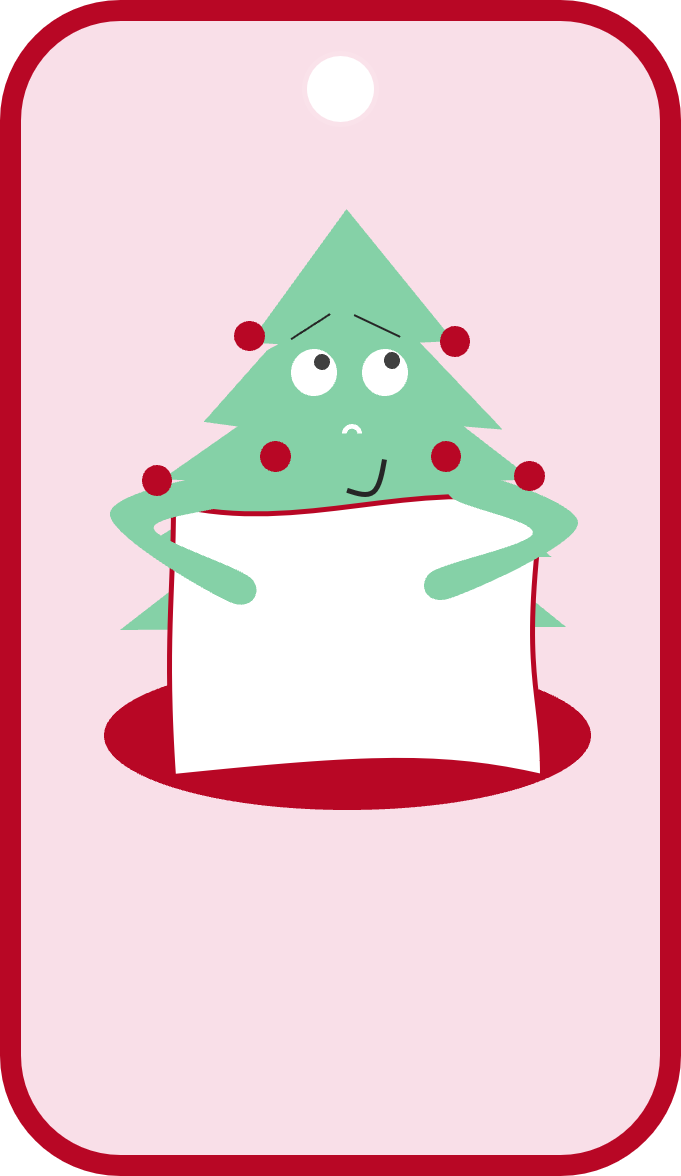 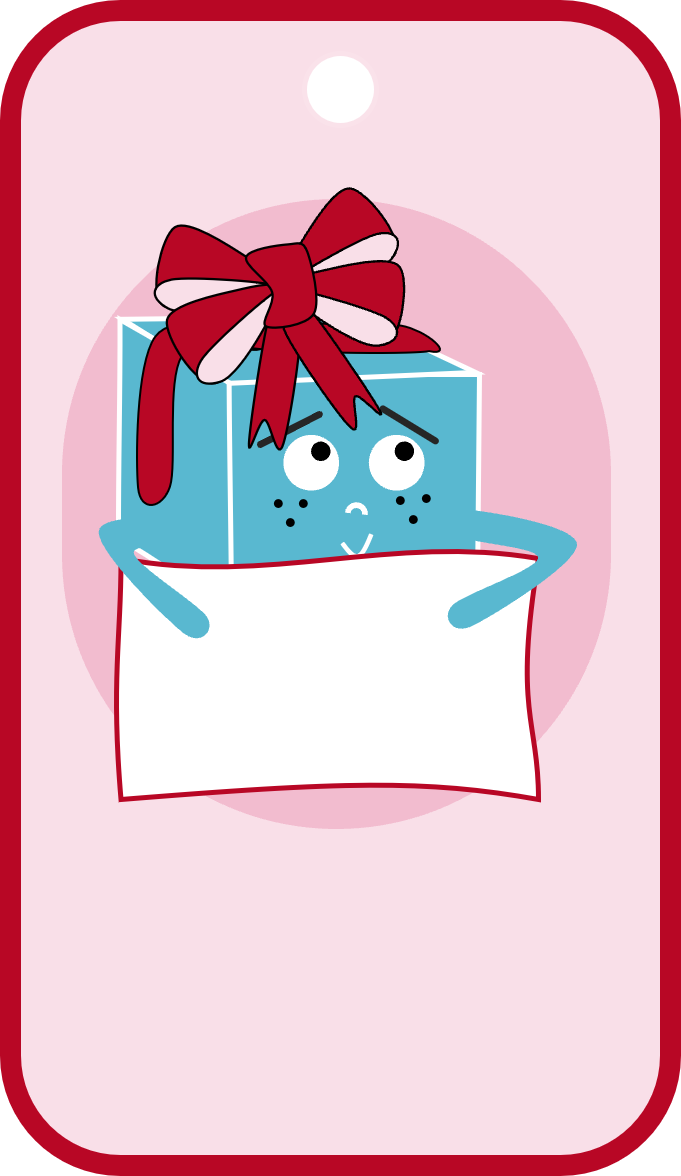 Your Text Goes Here
Your Text Goes Here
Type Here:
Type Here:
Type Here:
Type Here:
Type Here:
Type Here:
Type Here:
Type Here:
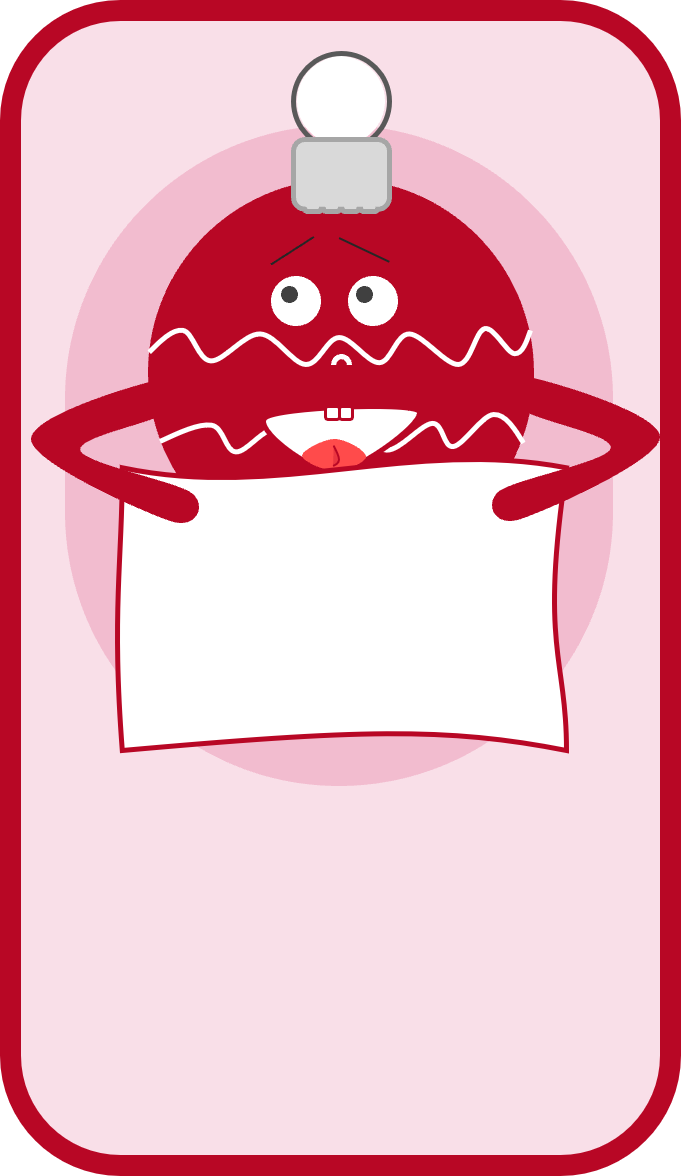 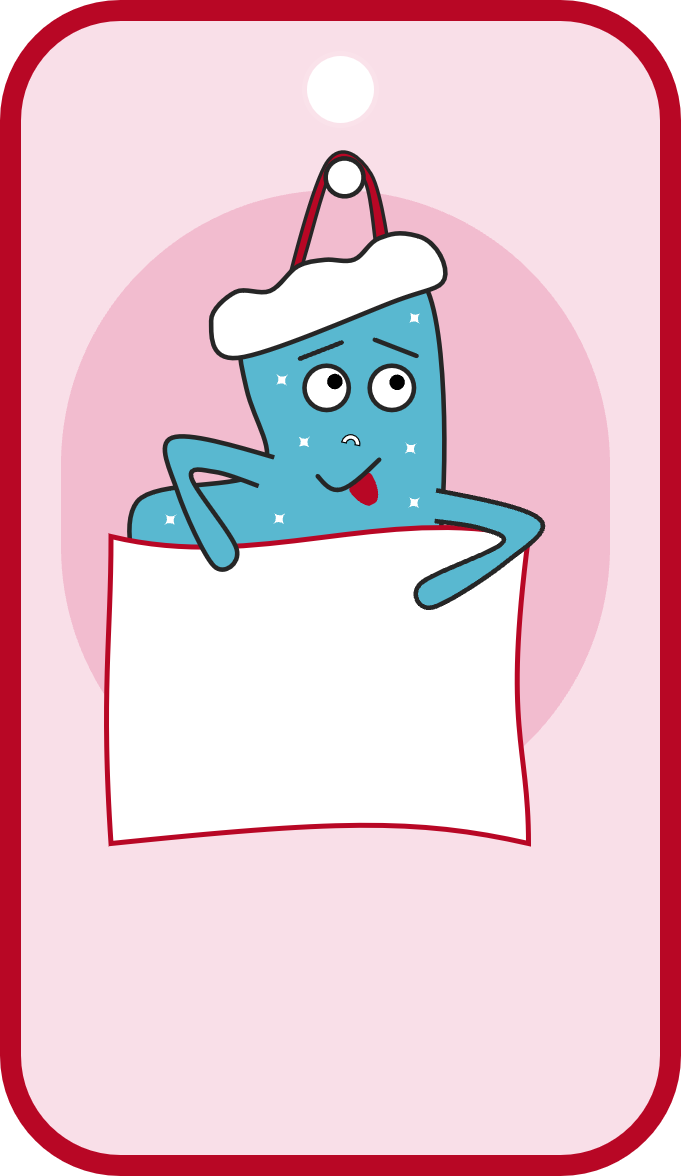 Your Text Goes Here
Your Text Goes Here
Cut along the dotted lines
2.5” x 4.5”
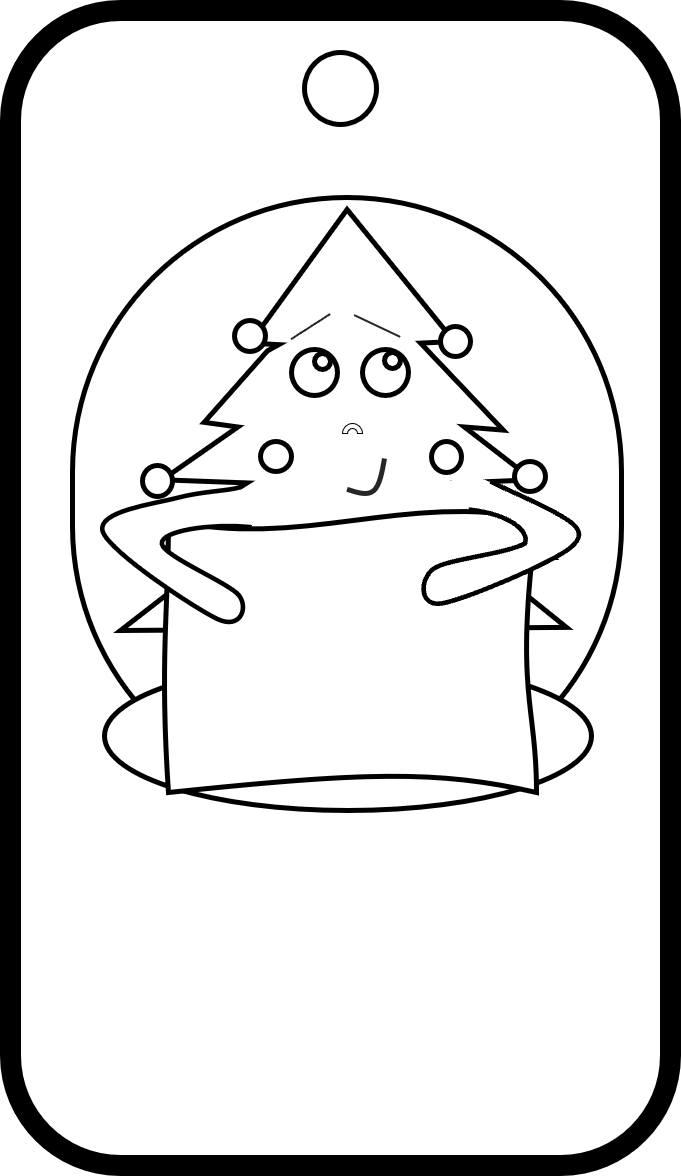 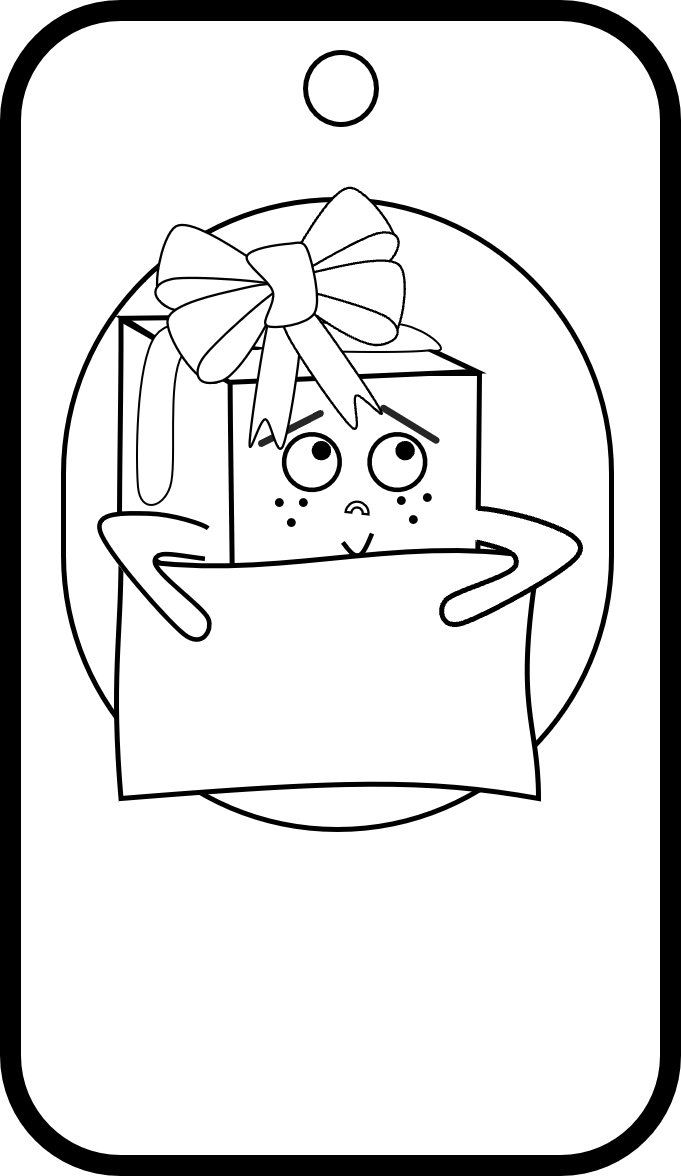 Your Text Goes Here
Your Text Goes Here
Type Here:
Type Here:
Type Here:
Type Here:
Type Here:
Type Here:
Type Here:
Type Here:
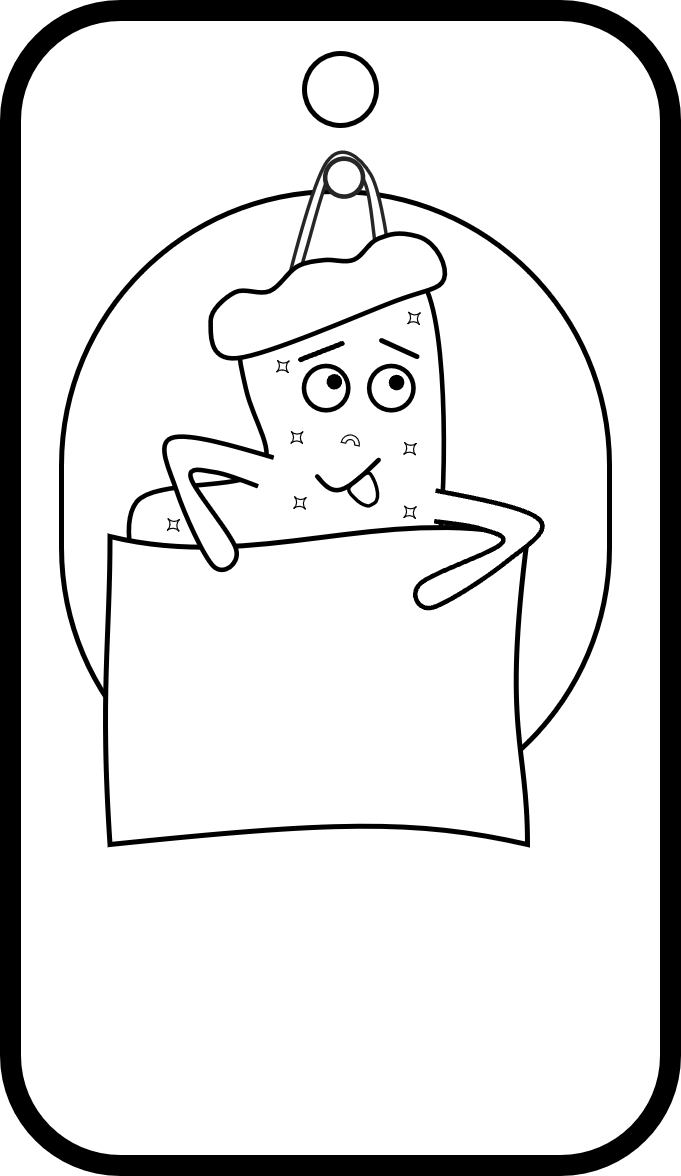 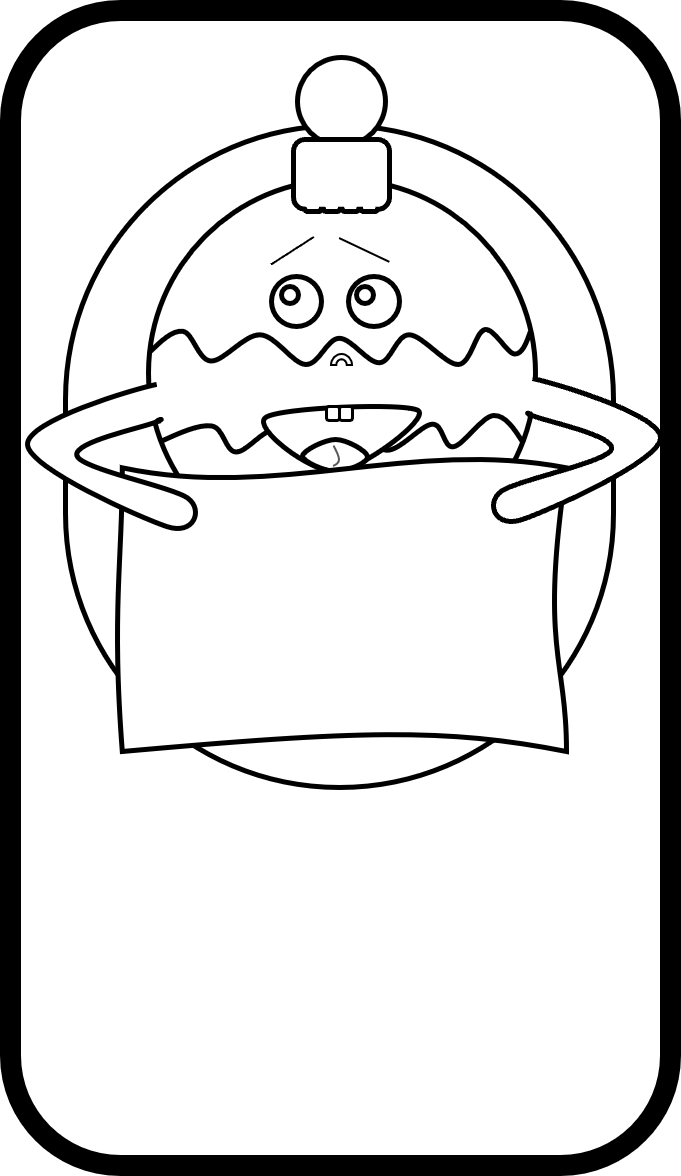 Your Text Goes Here
Your Text Goes Here